Ultrasound-Compatible Gynecologic Training Phantom for Hydrogel InjectionTracy KaoMentors: Carmen Kut, Younsu Kim, Dr. Emad Boctor, Dr. Akila Viswanathan
Multi-Media Content (Images and Videos)
Common site of hydrogel injection
The Original Project
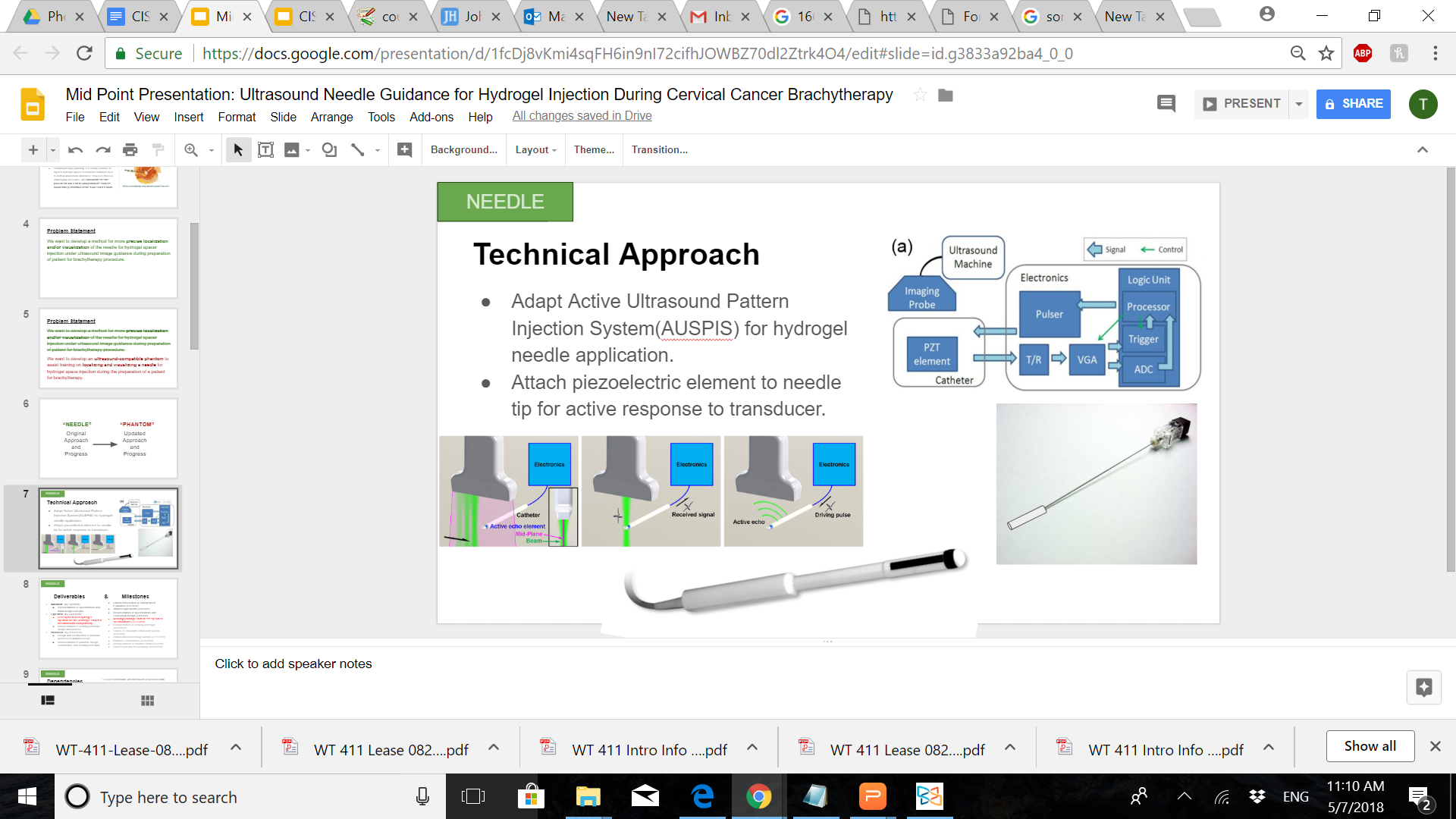 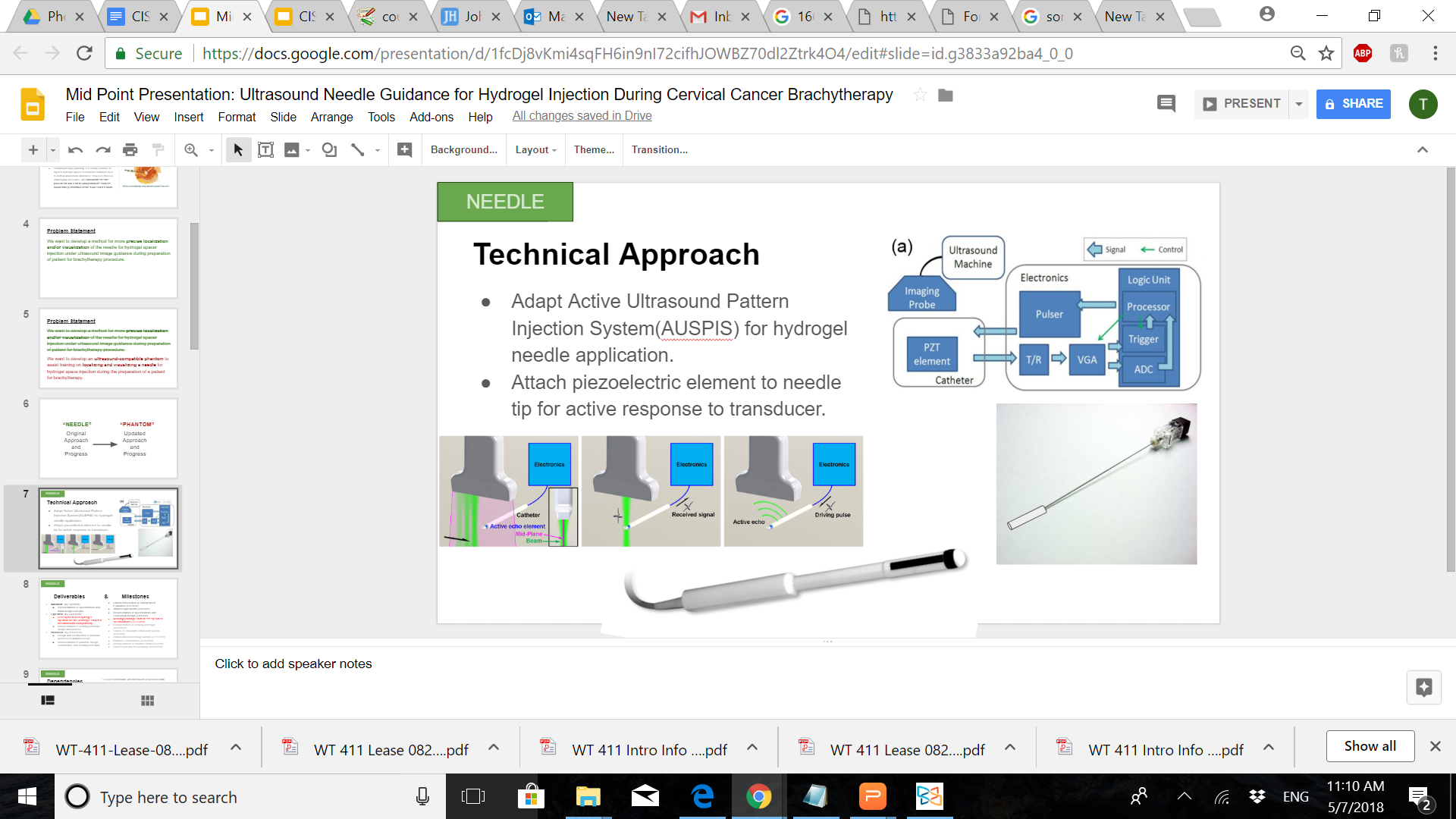 Plastisol
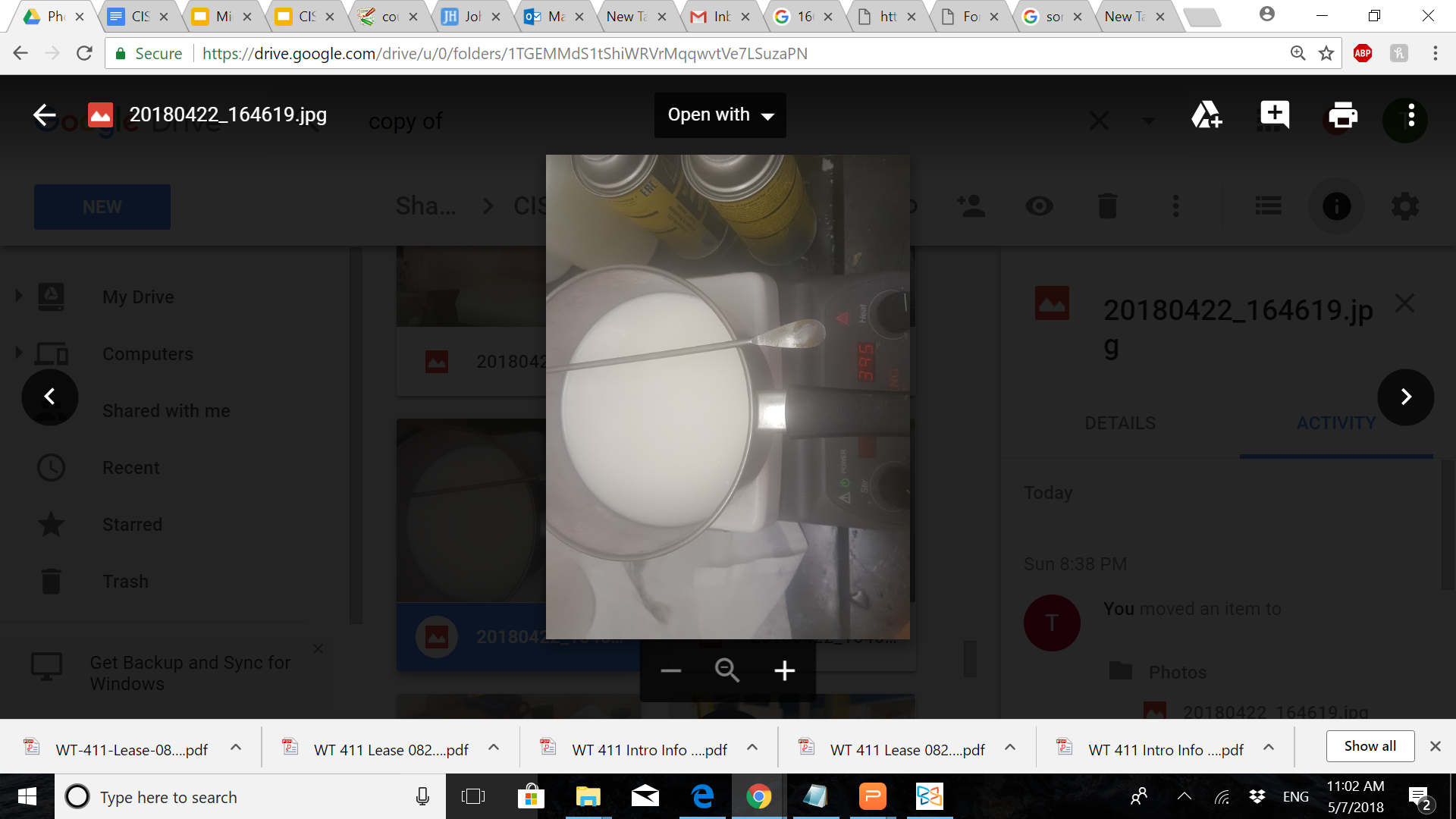 Set-Up
Experimenting with Ratios & Colors
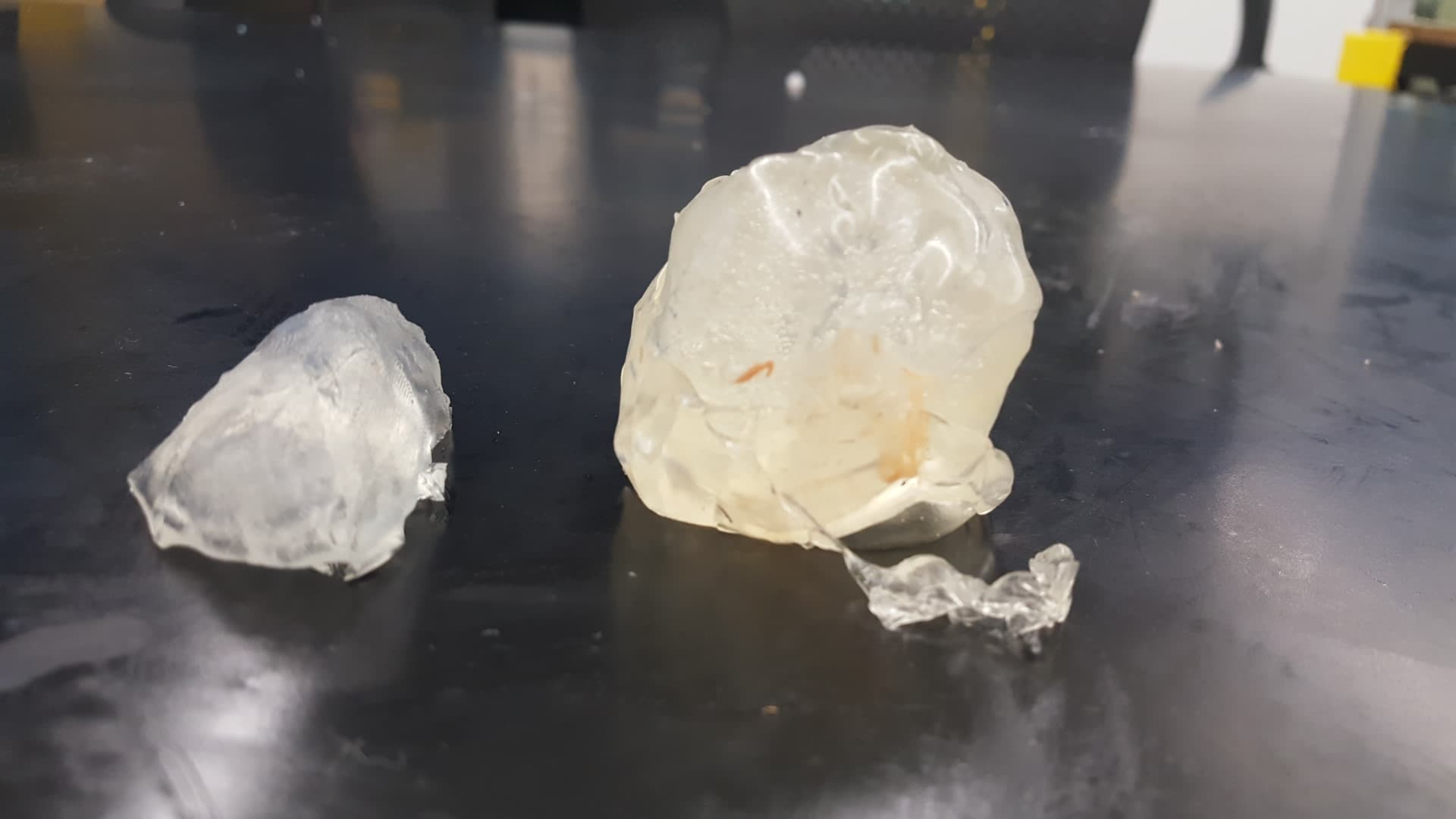 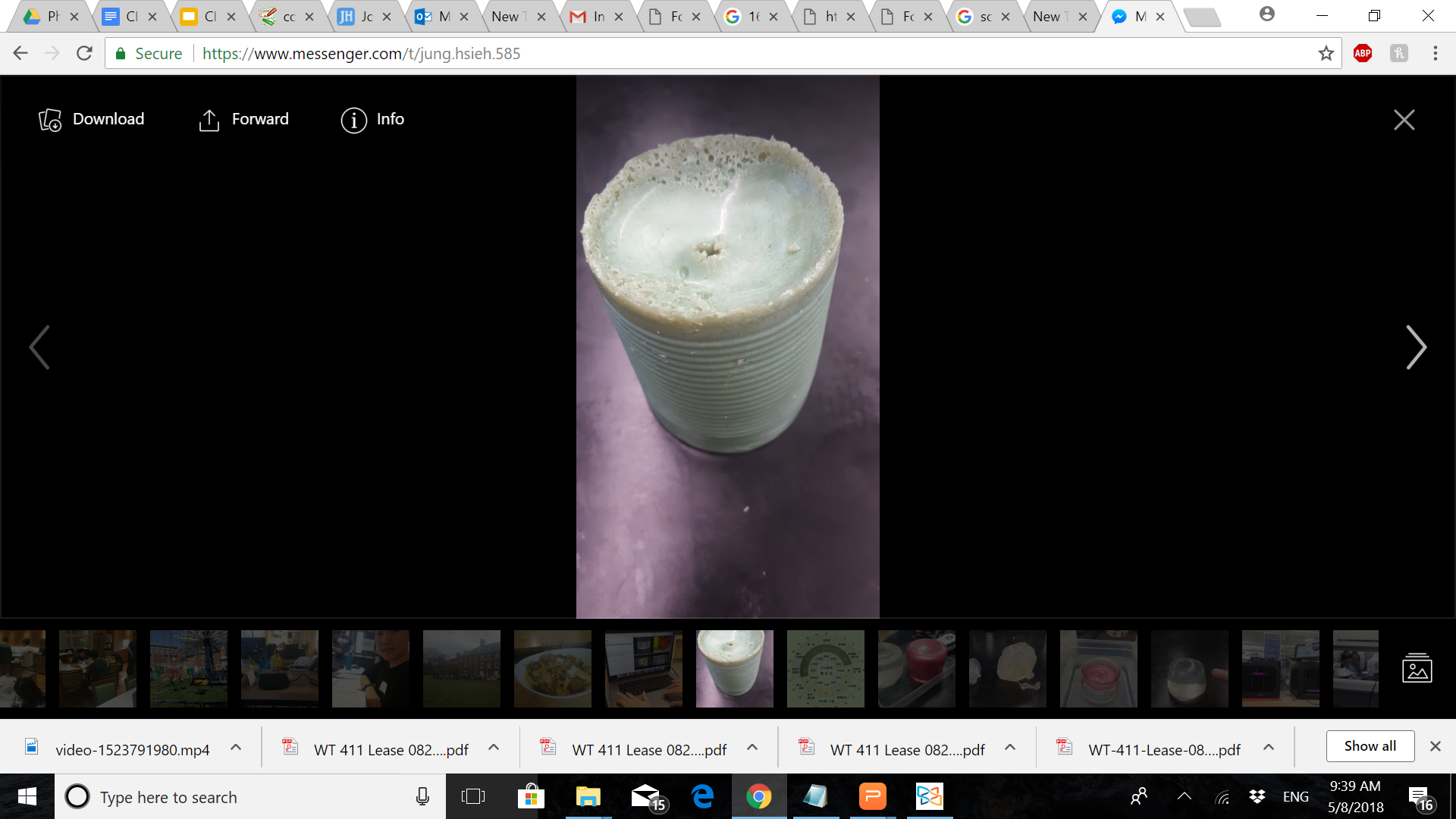 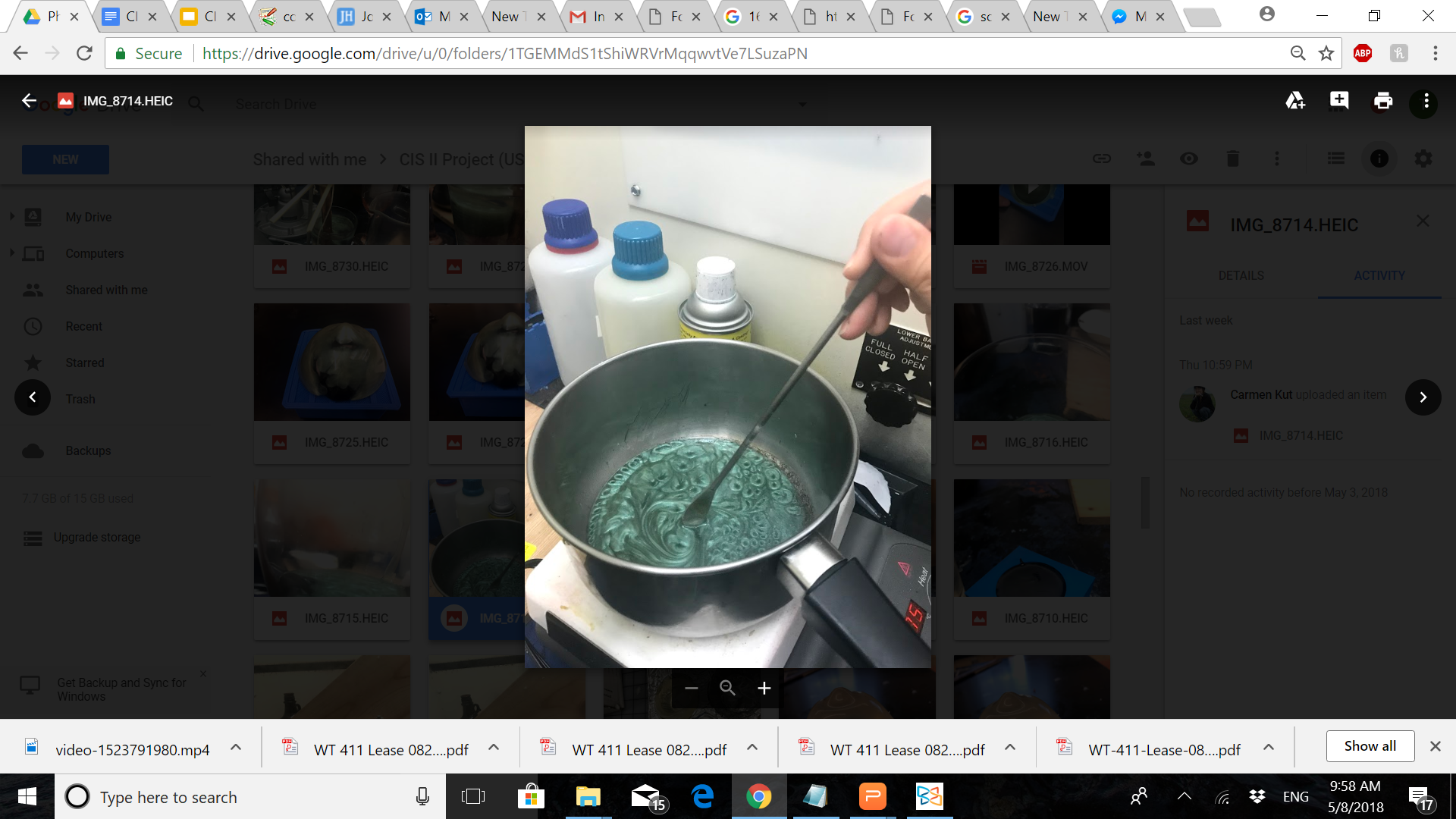 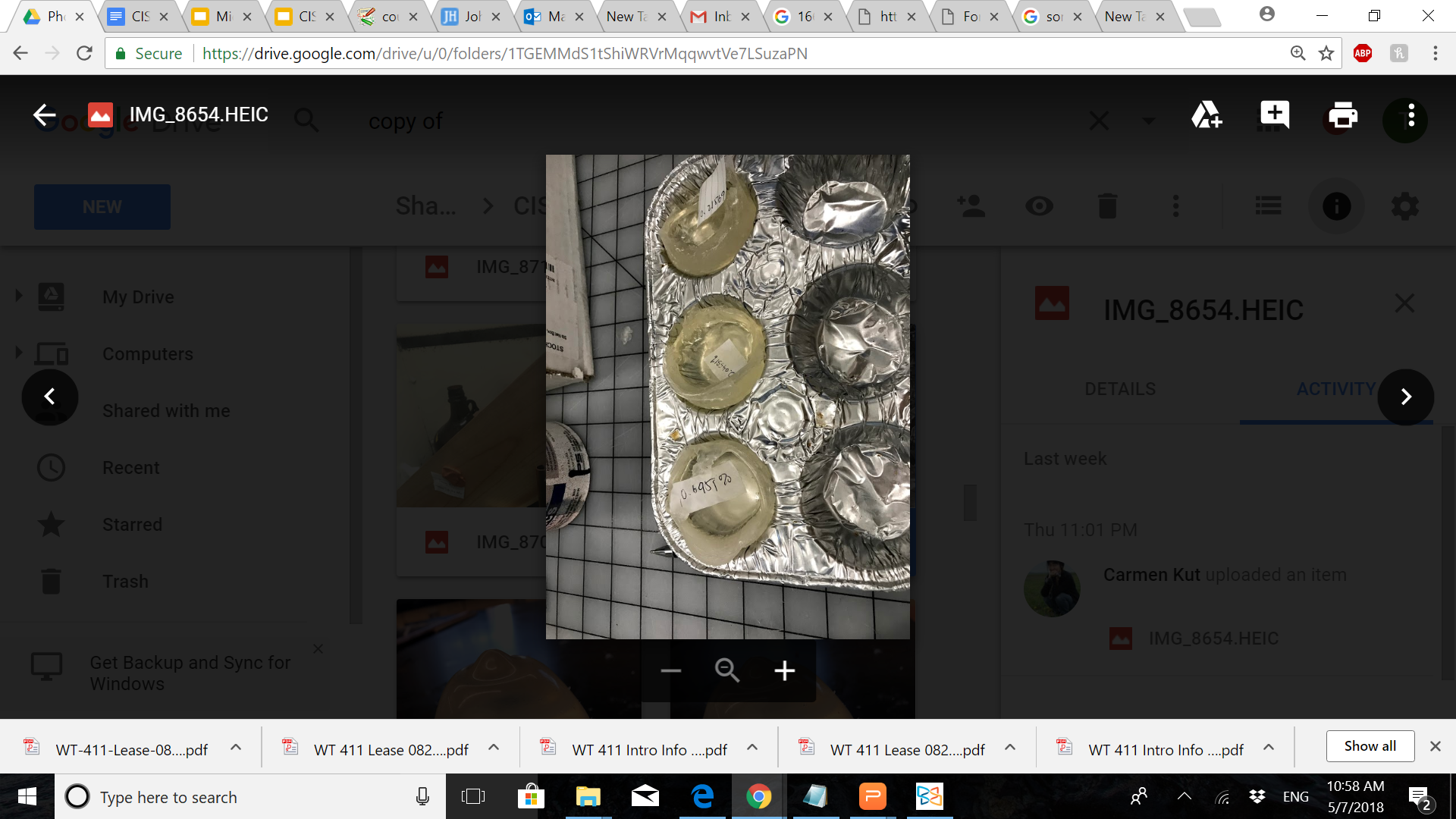 Experimenting with Echogenicity
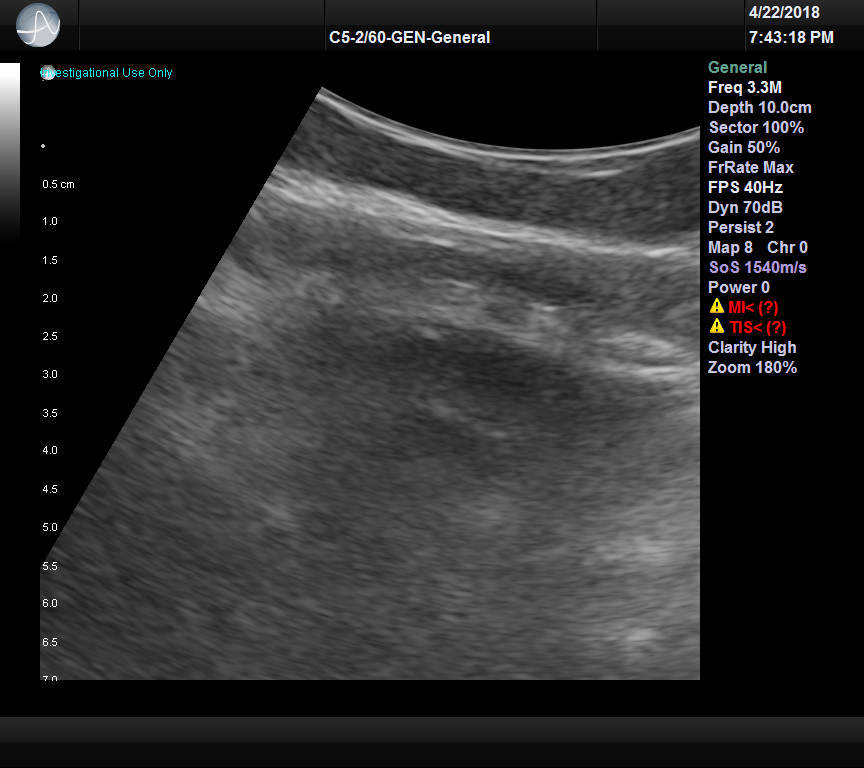 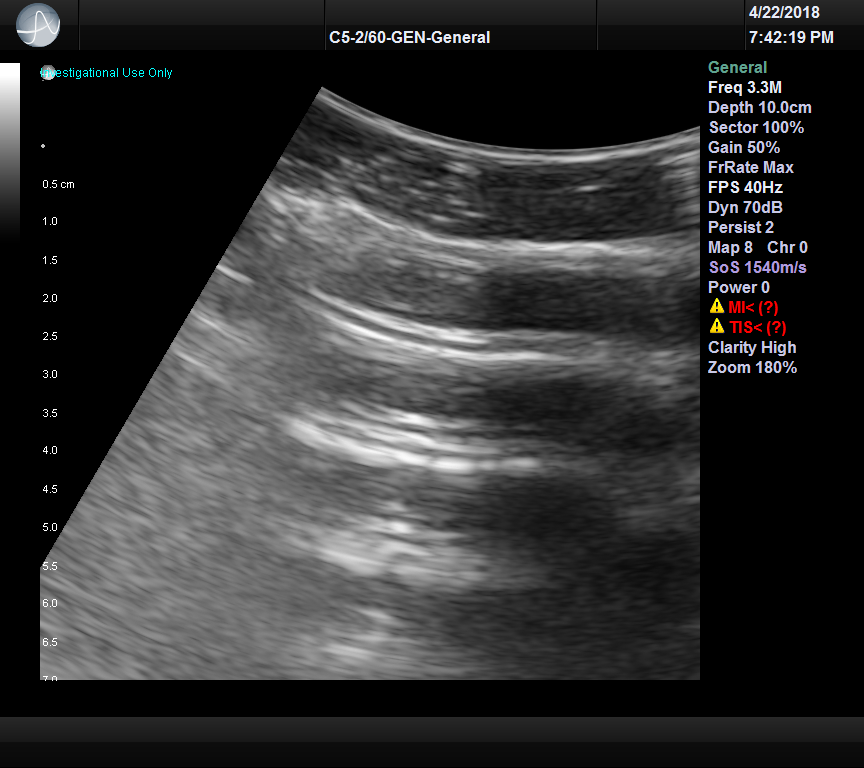 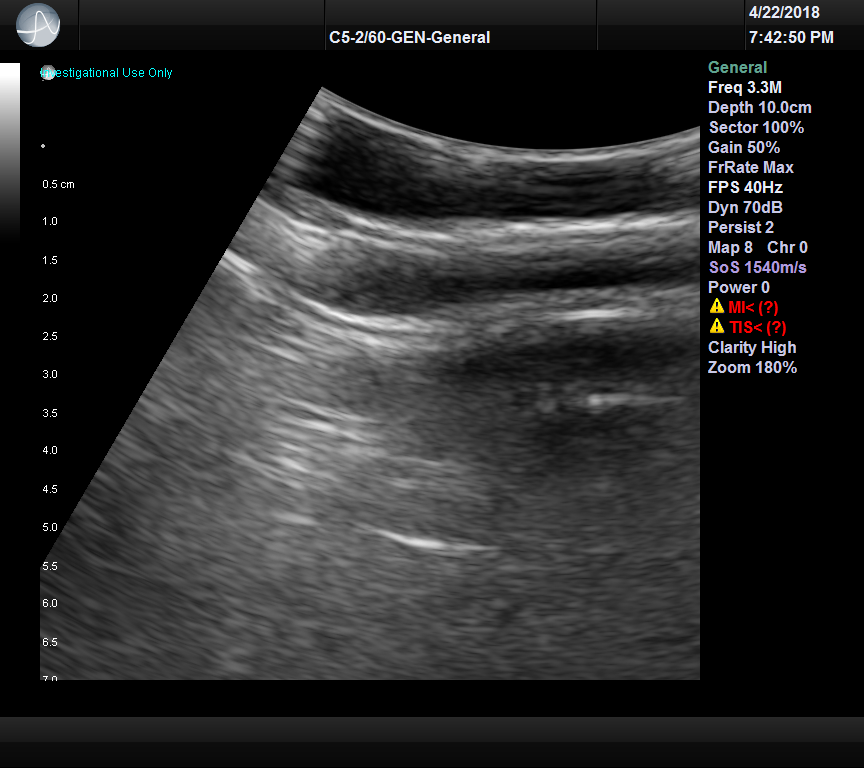 Sigma Aldrich 75 micron 
acid-washed glass microbeads
0.70%
0.22%
0.046%
Experimenting with Mold
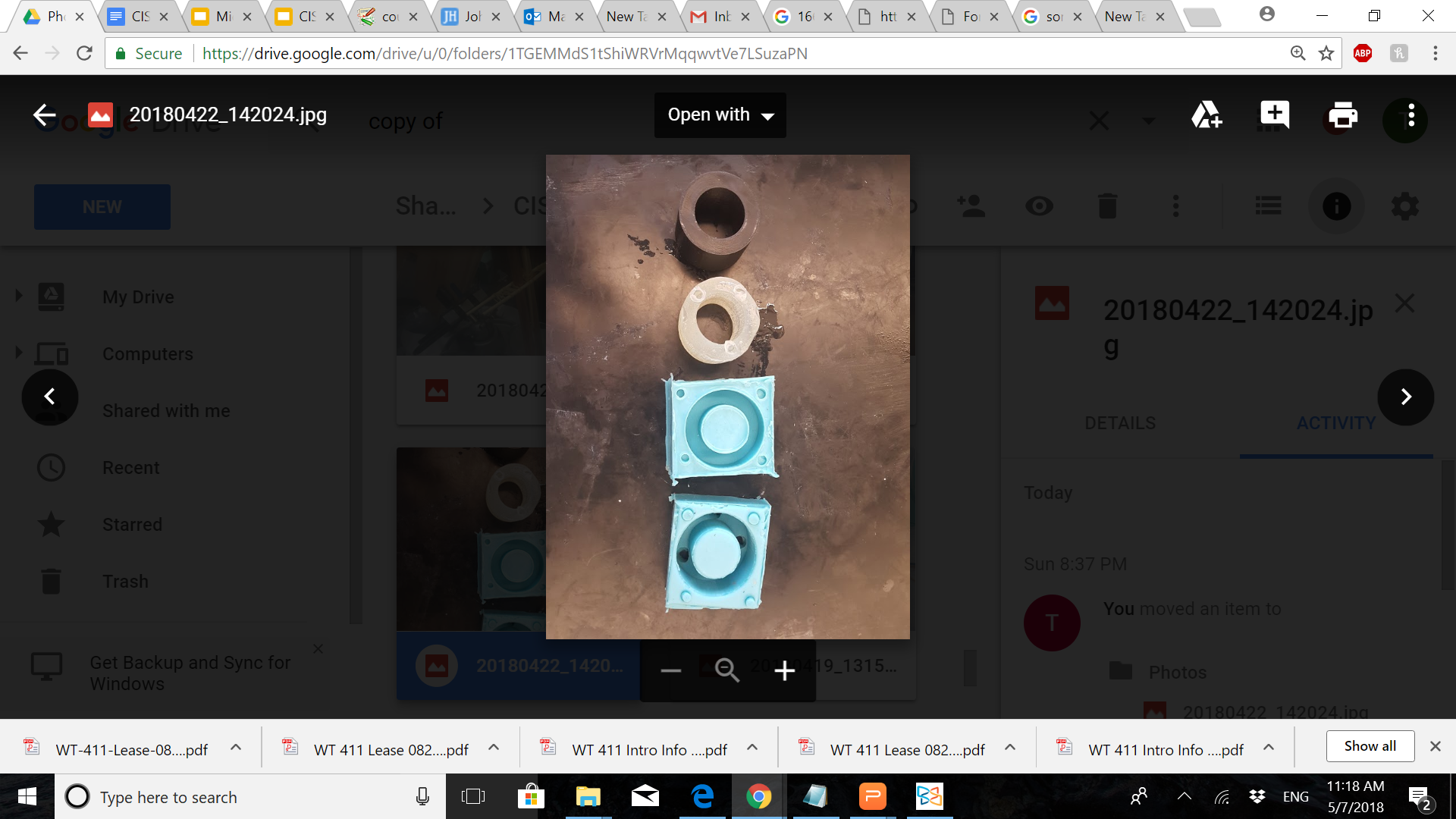 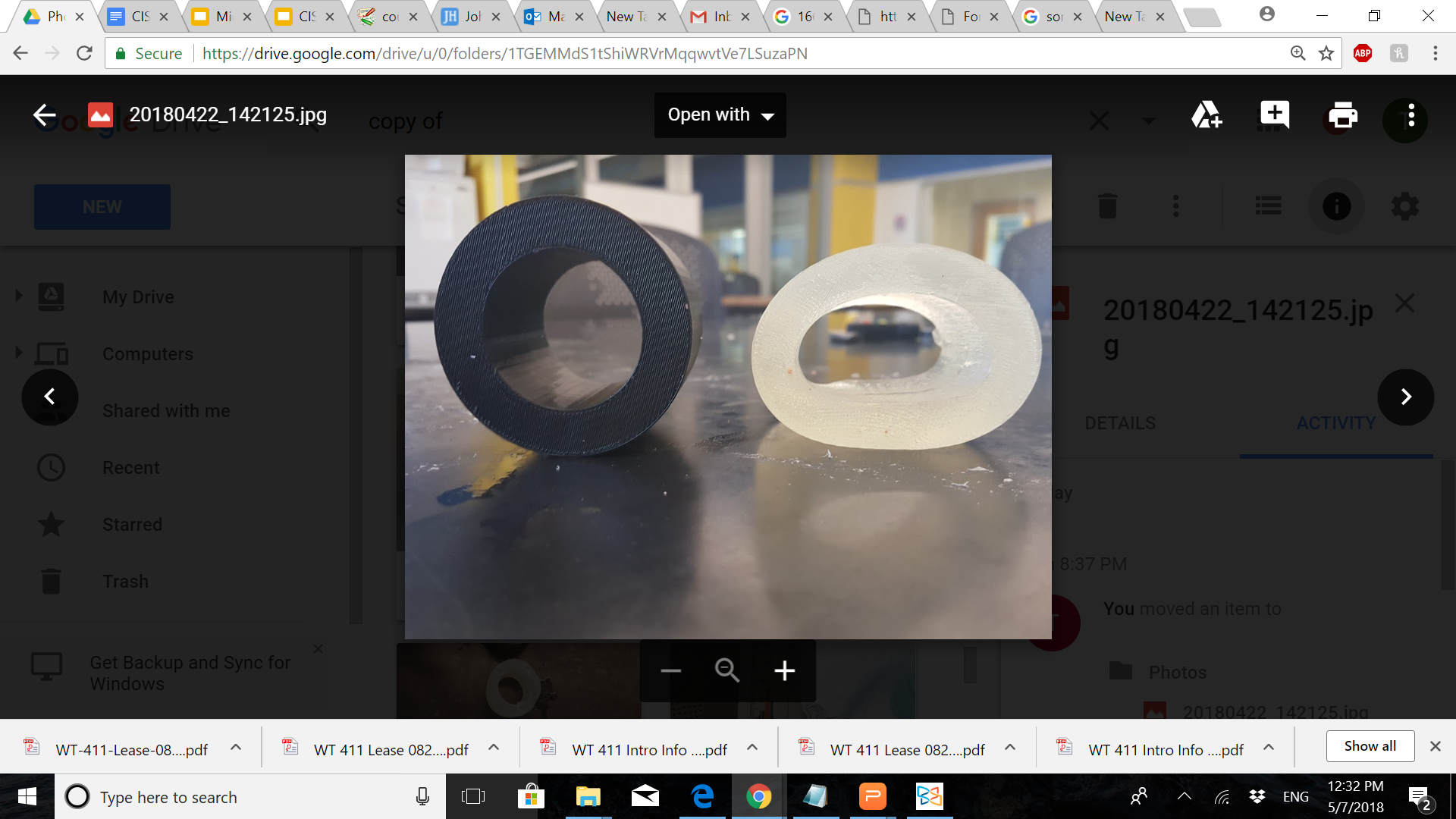 1st Prototype: Realistic Texture
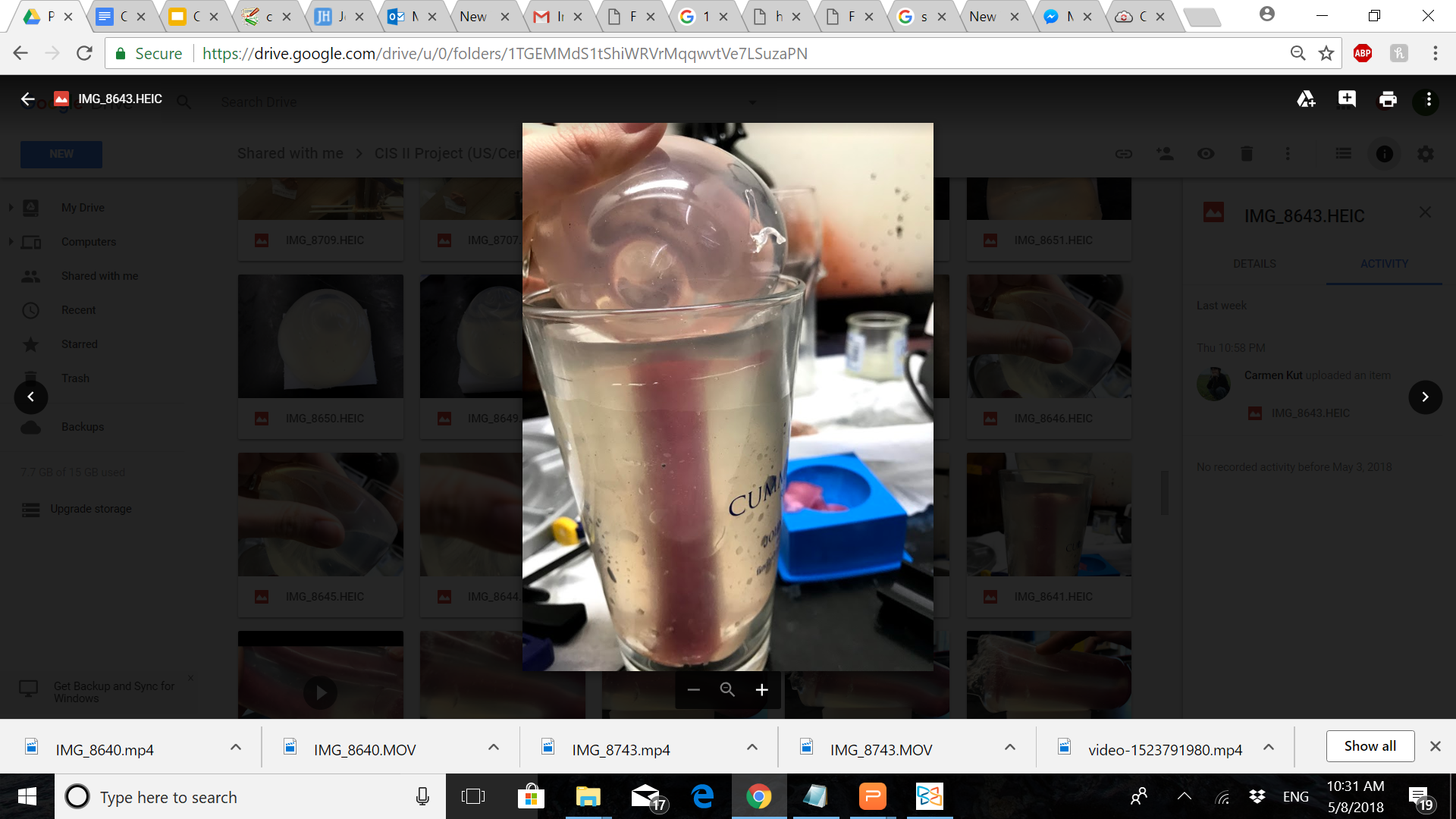 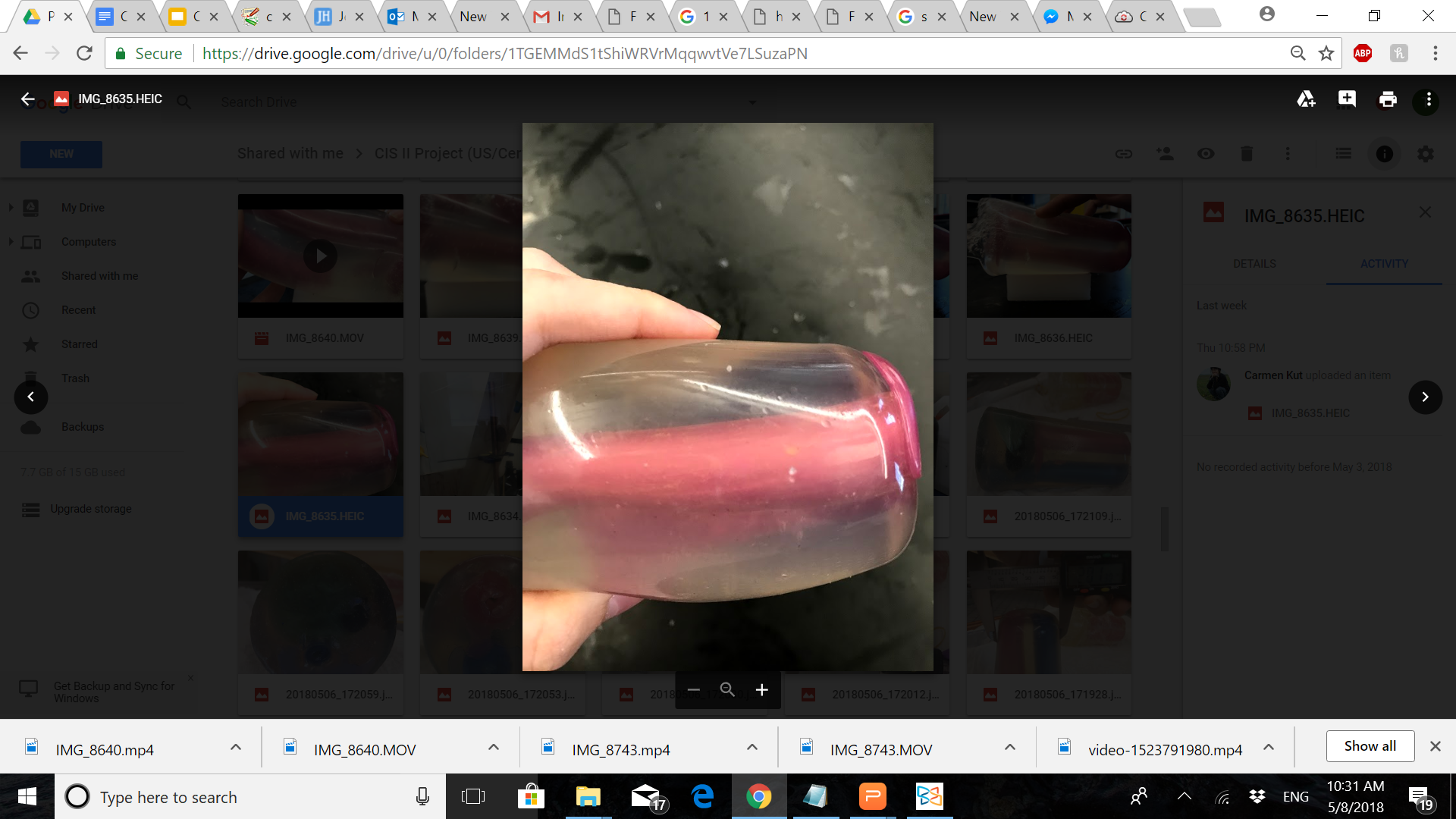 1st Prototype: Realistic Texture
2nd Prototype: Echogenicity
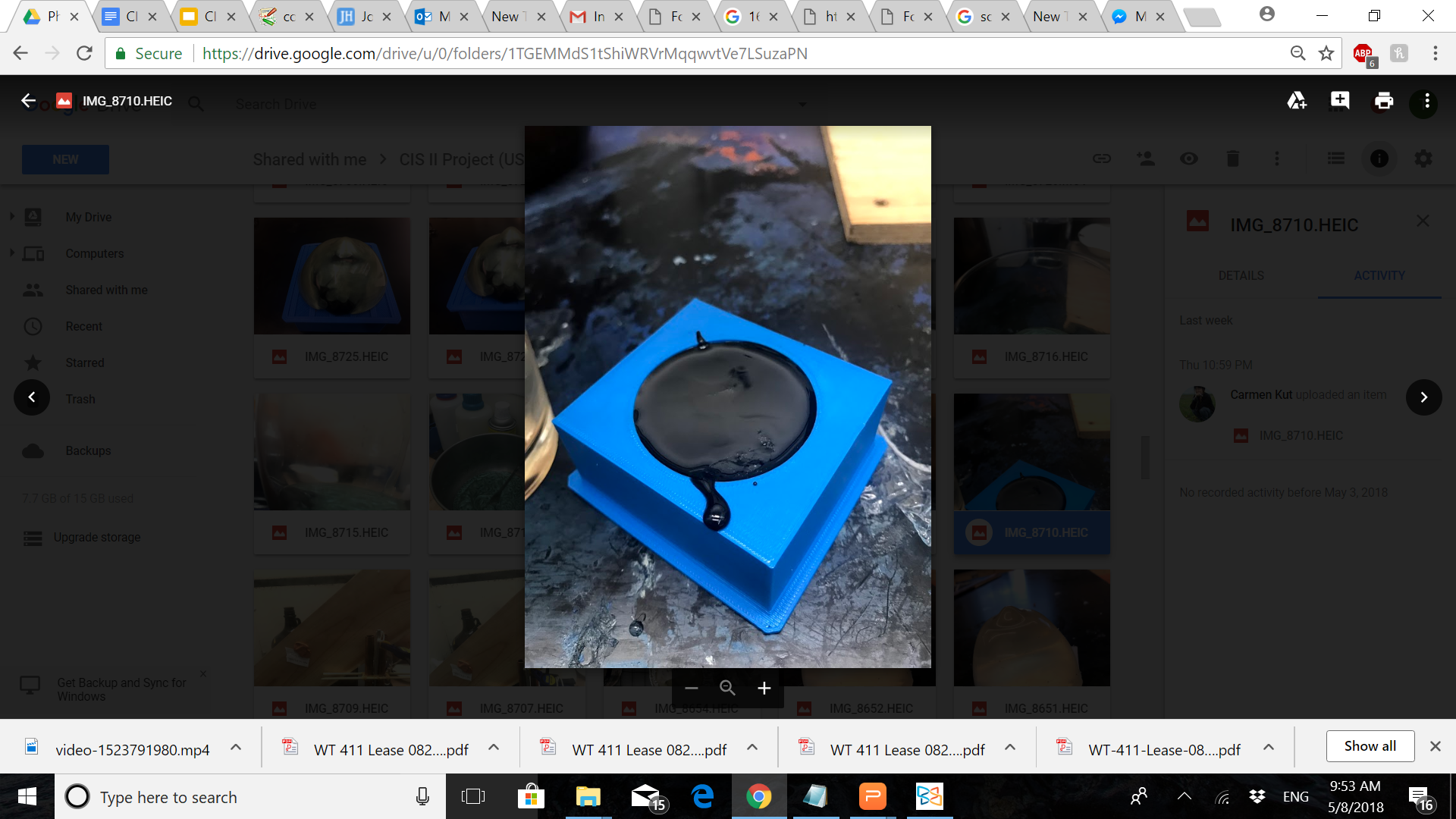 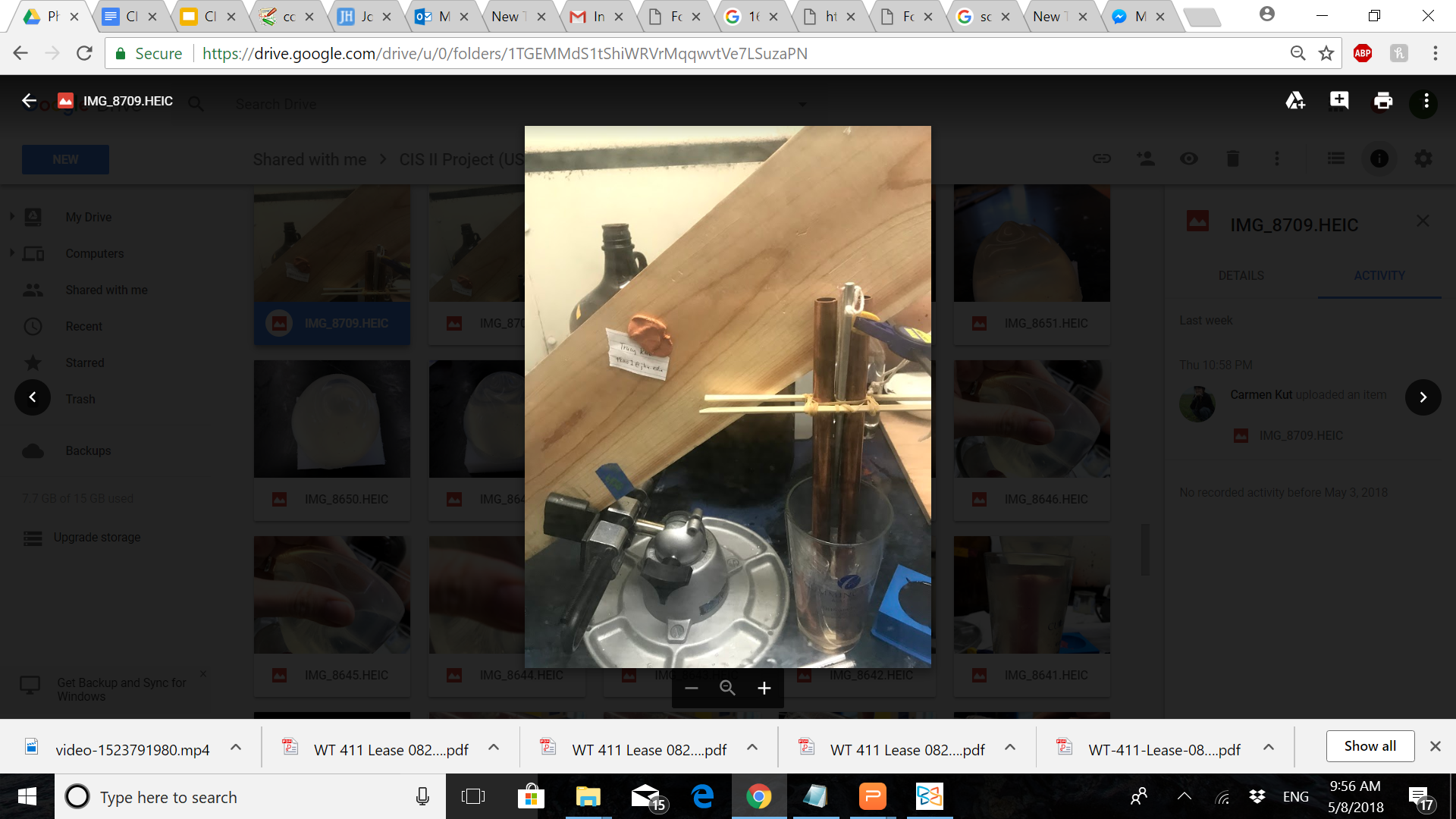 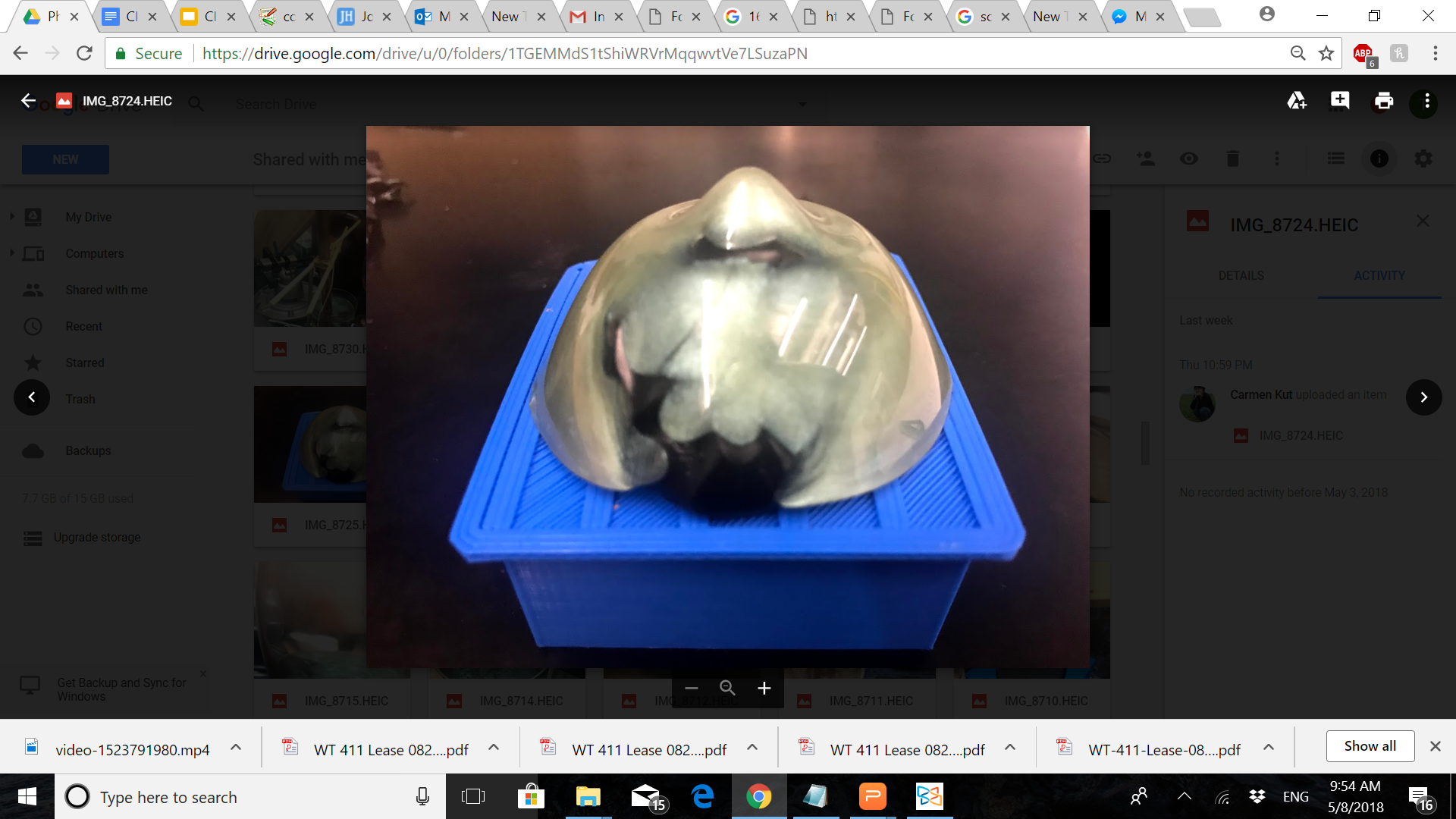 2nd Prototype: Echogenicity
2nd Prototype: Echogenicity
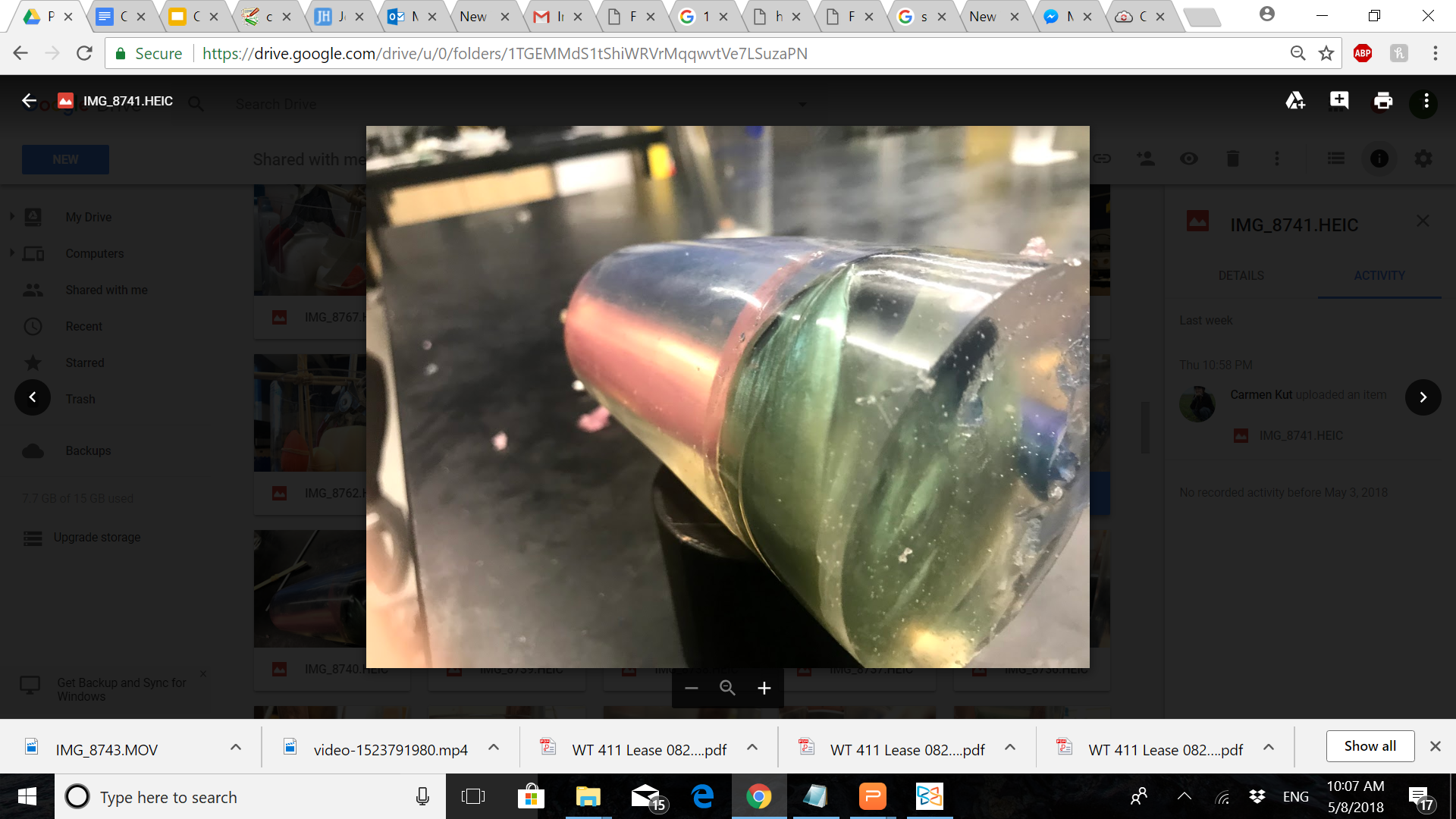 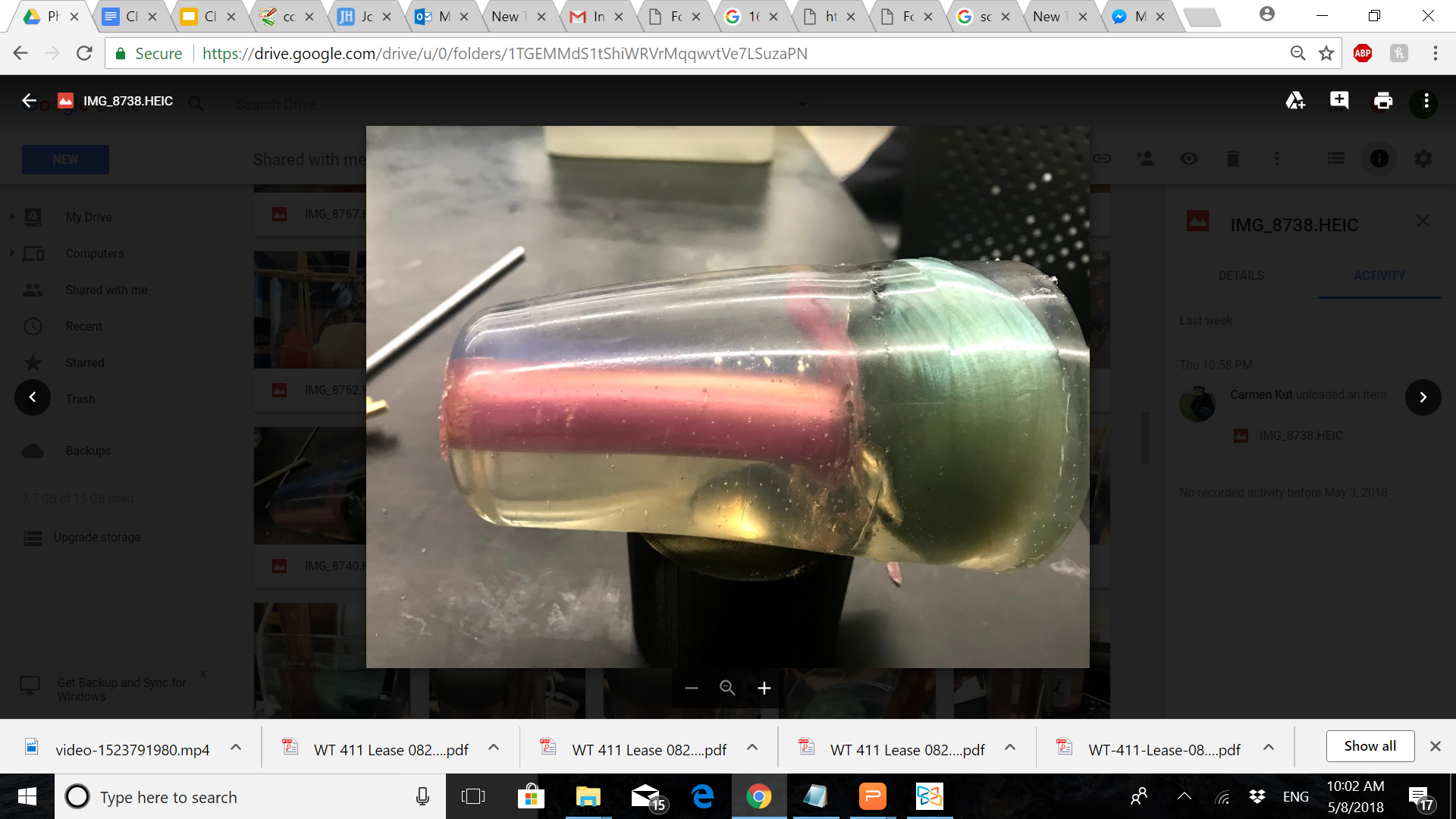 2nd Prototype: Abdominal Ultrasound(with Needle)
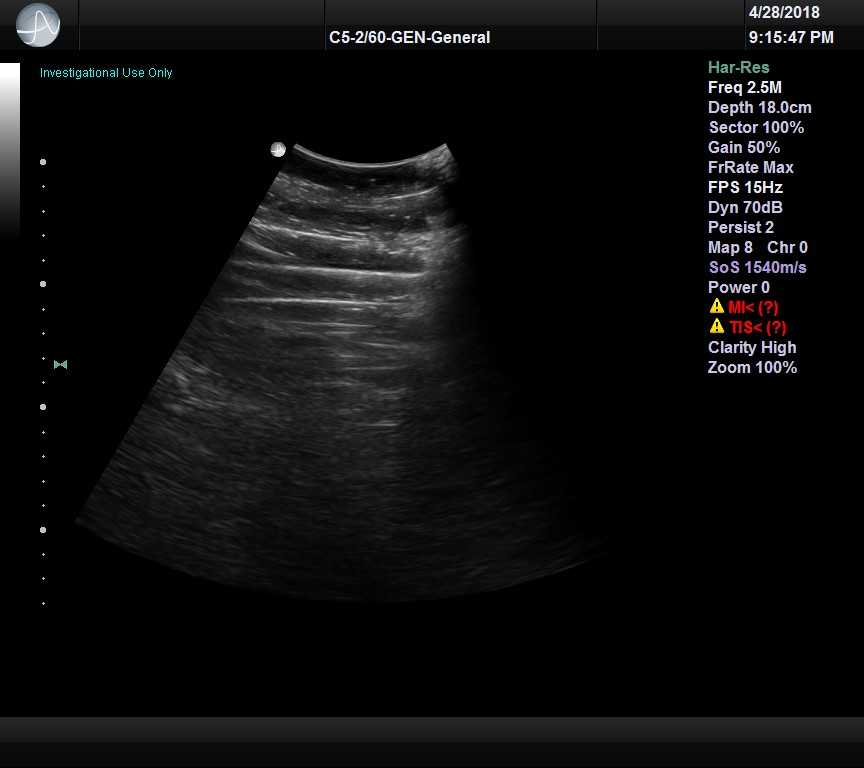 ^    needle
3rd Prototype: Anatomical Accuracy
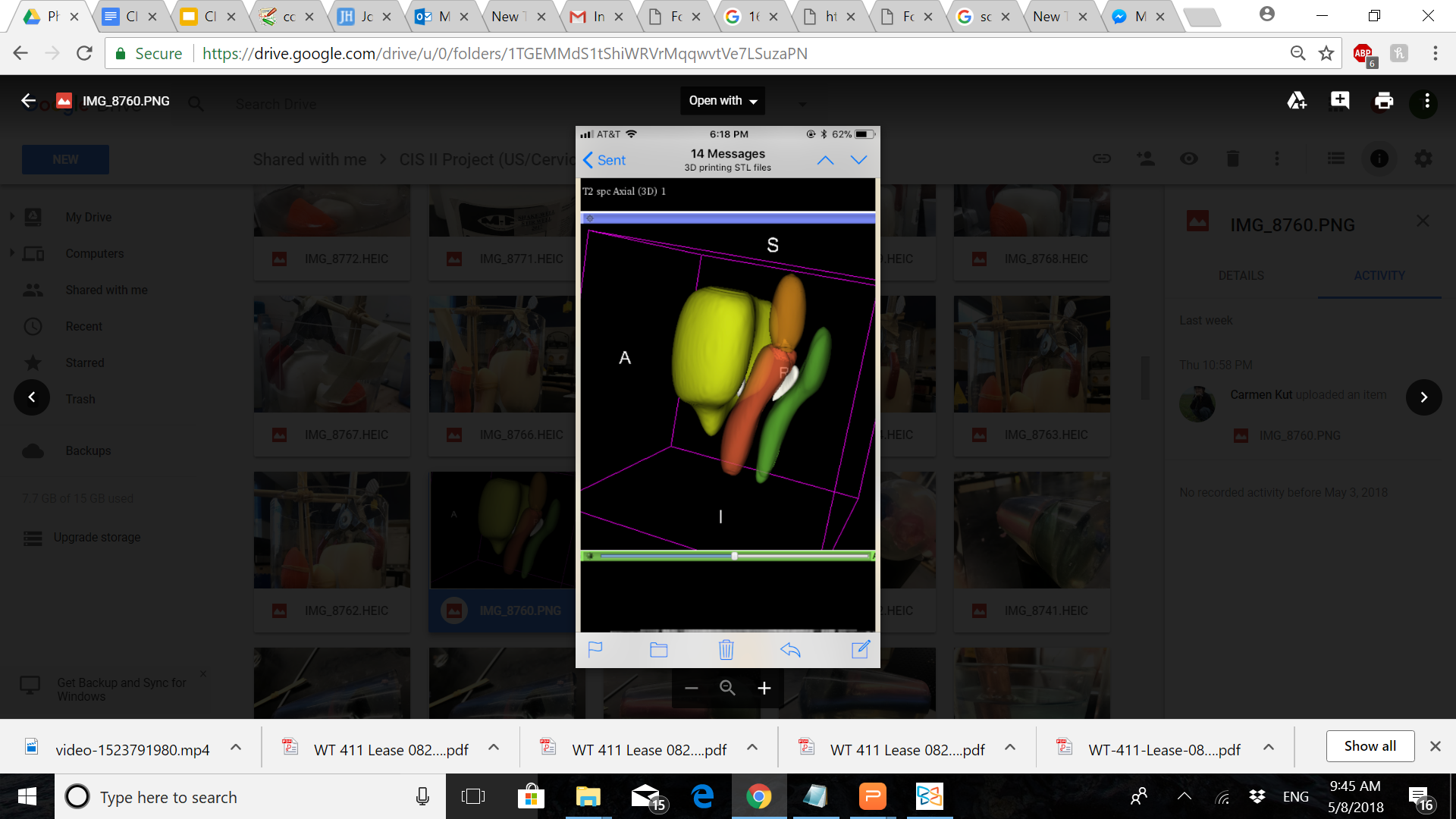 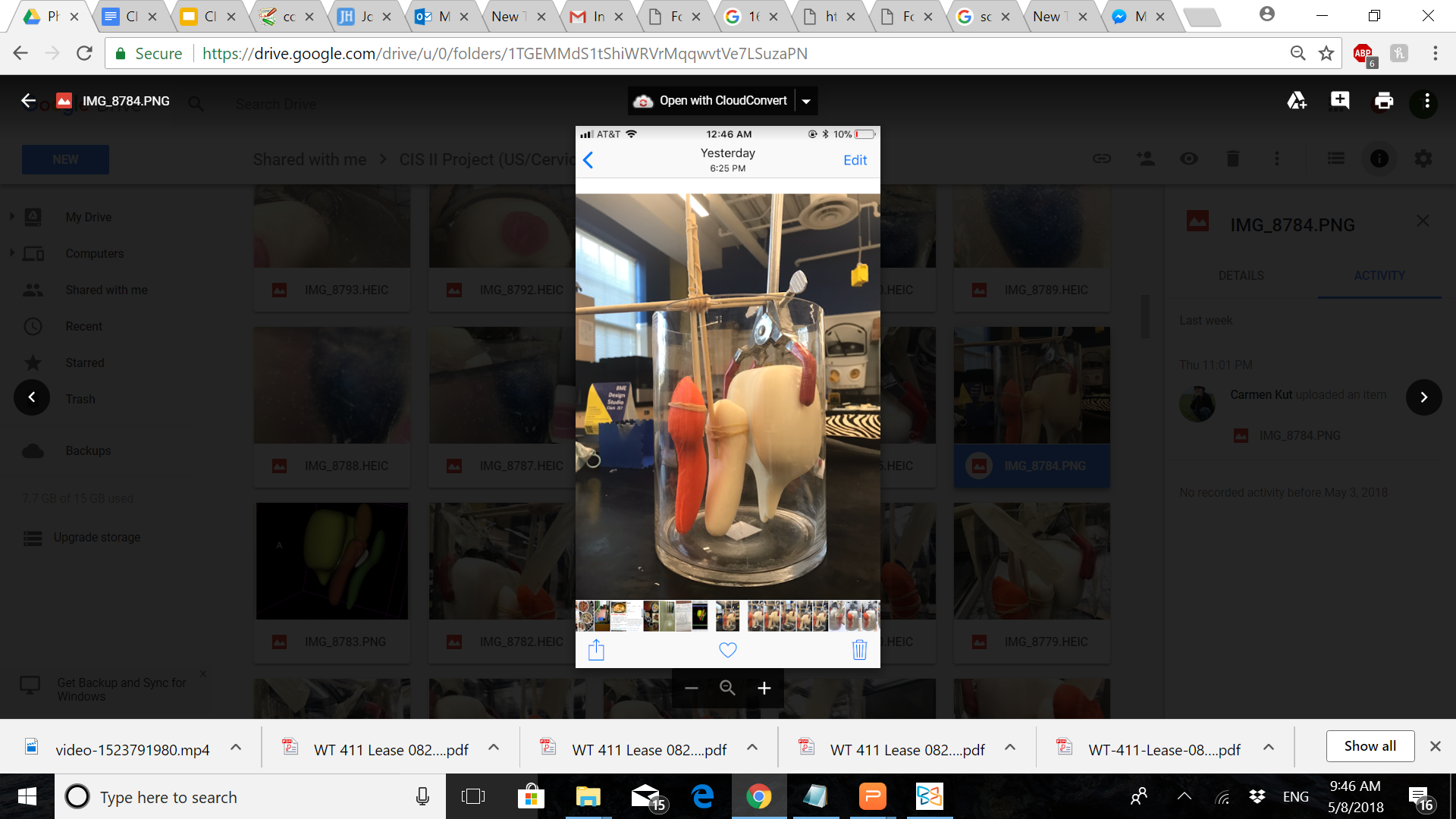 3rd Prototype: Anatomical Accuracy
3rd Prototype: Anatomical Accuracy
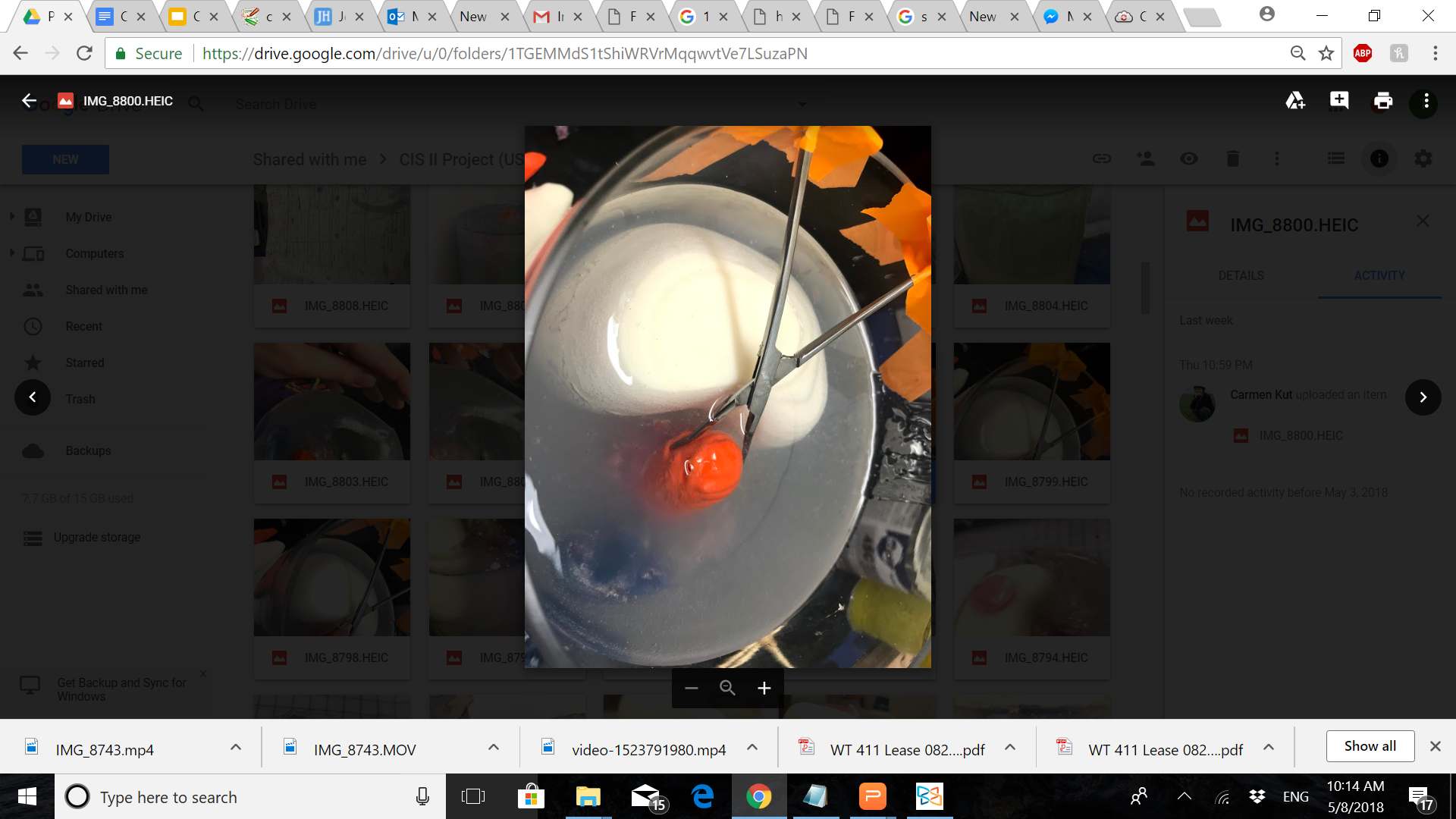 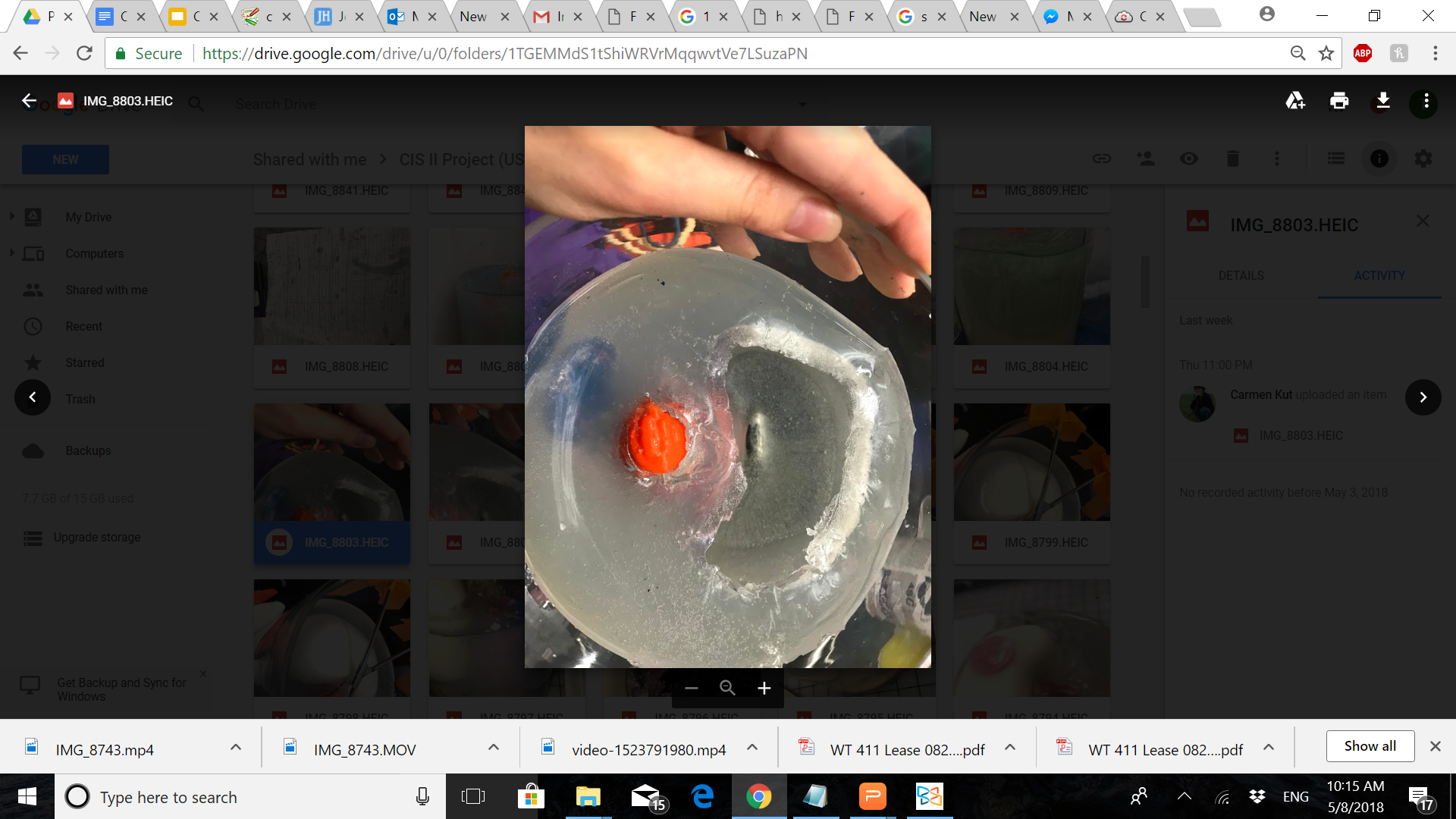 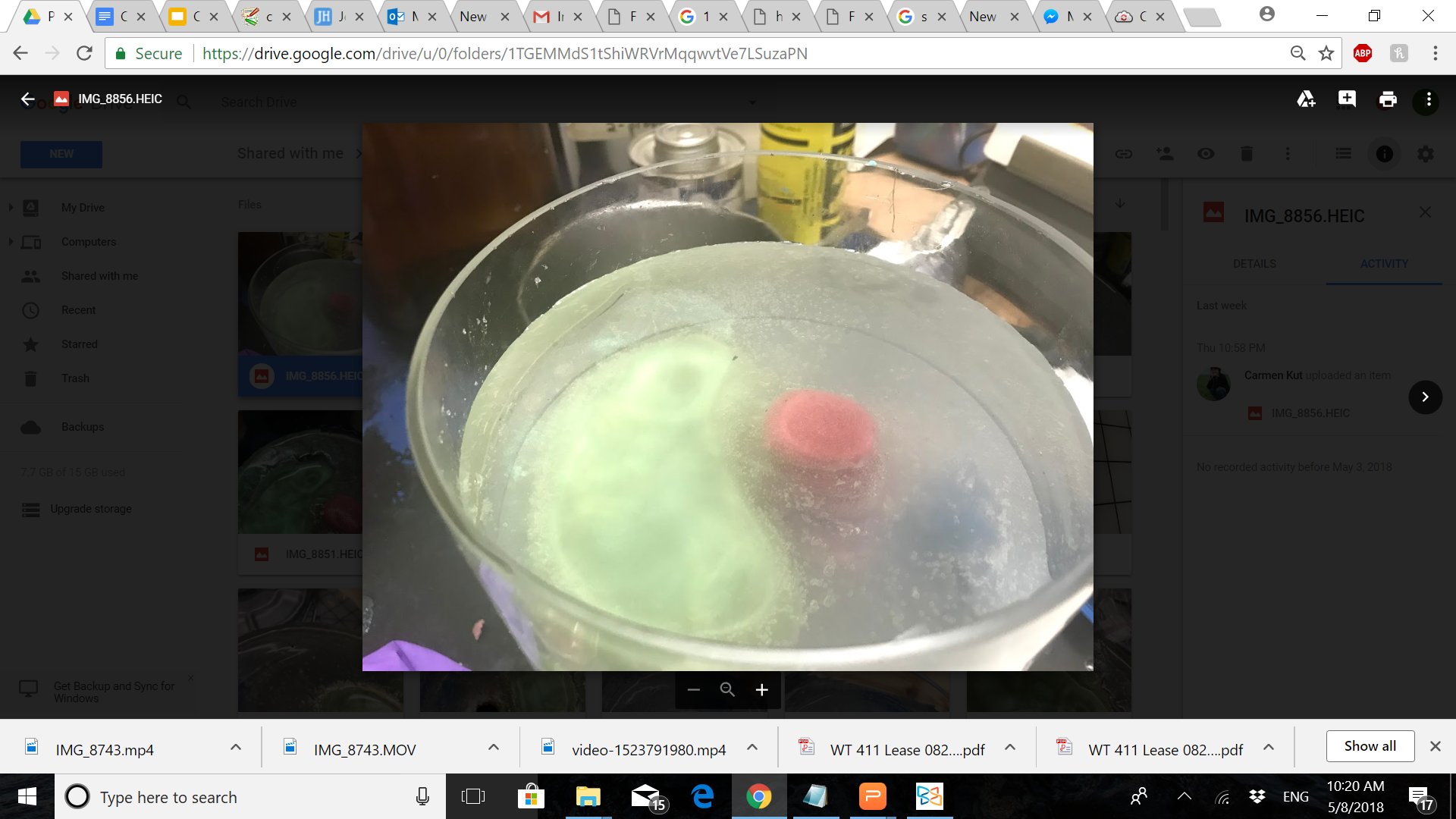 3rd Prototype: Anatomical Accuracy
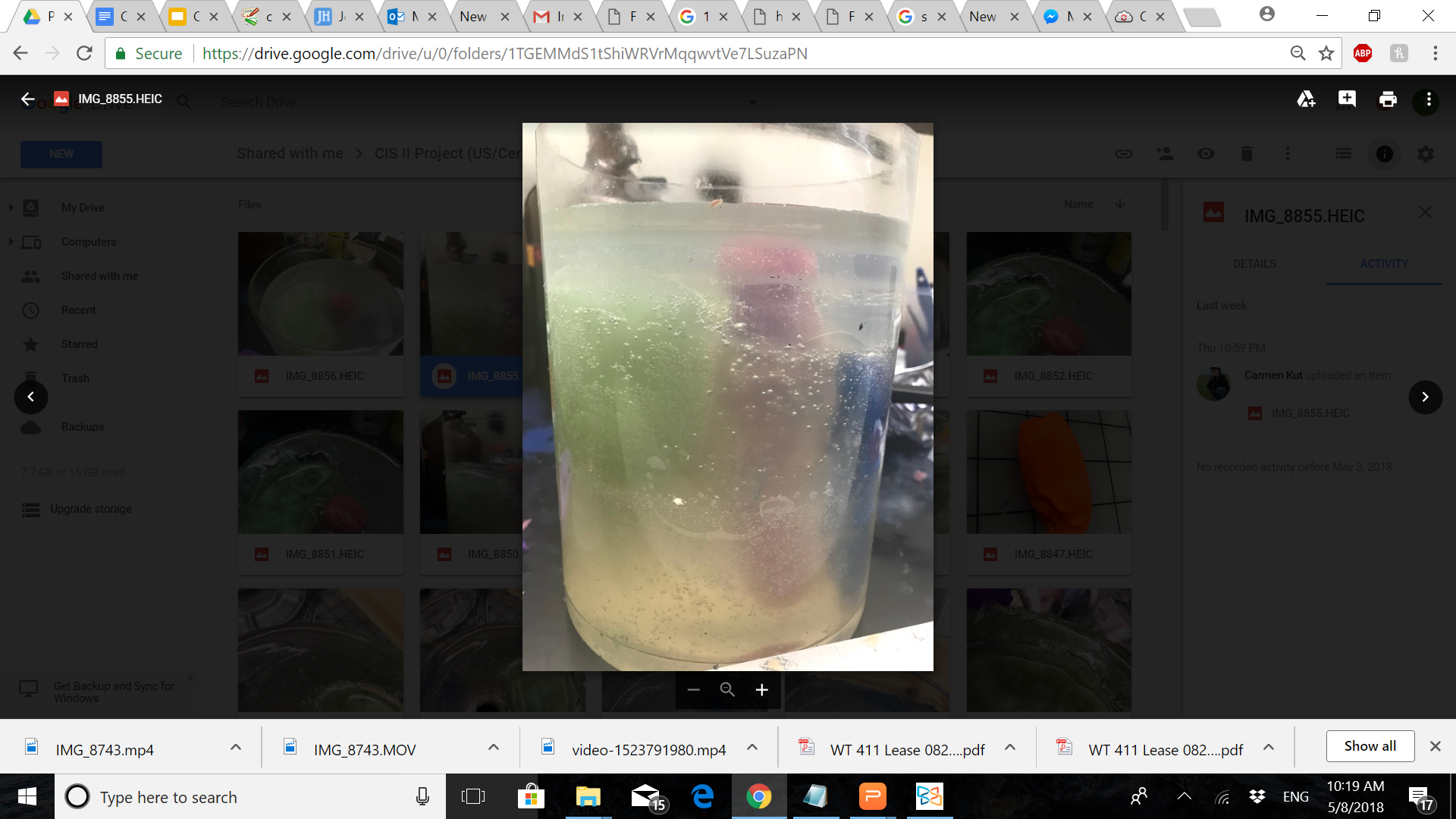 3rd Prototype: Abdominal Ultrasound
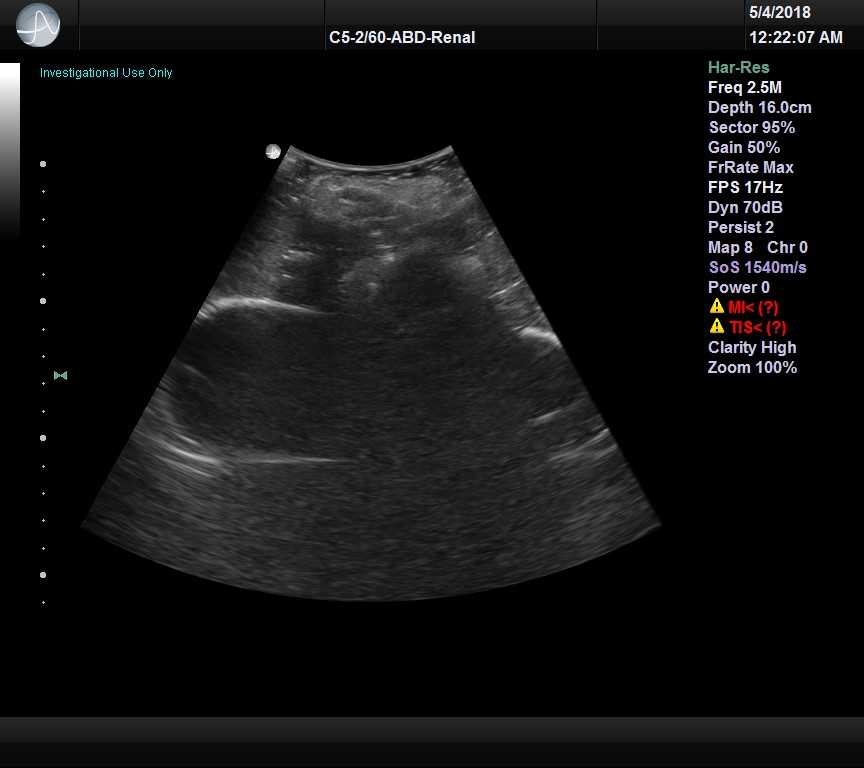 Rectum
Vaginal 
Cavity
Bladder
3rd Prototype: Abdominal Ultrasound
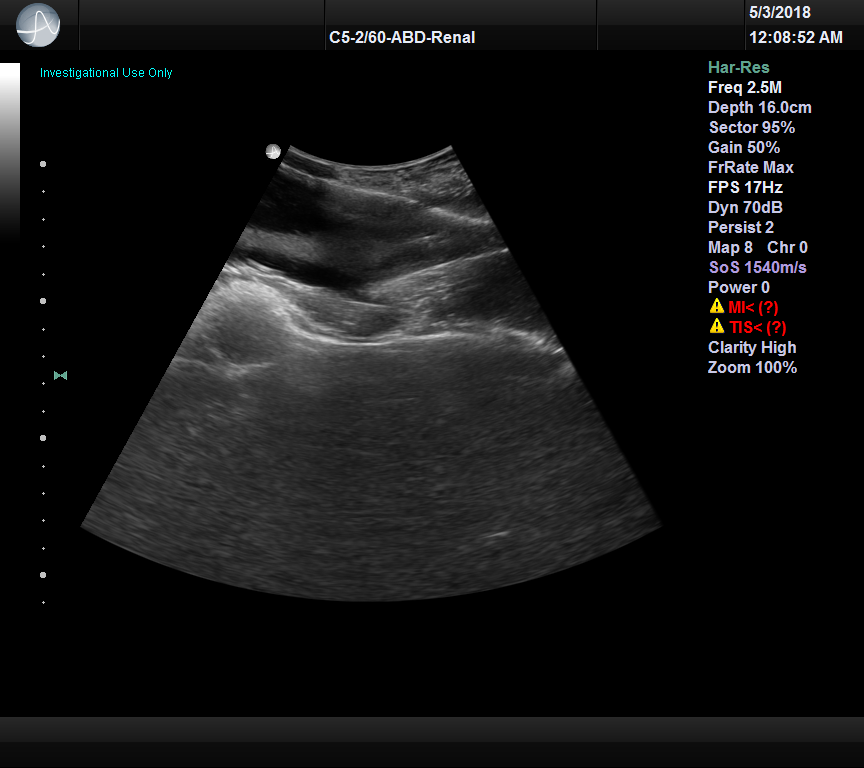 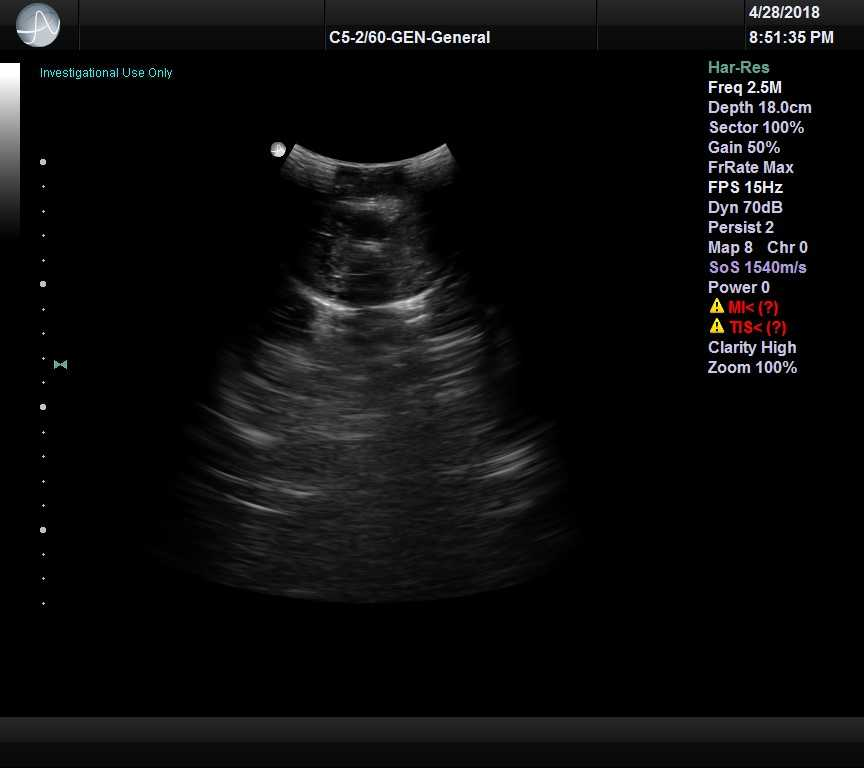 Rectum
Vagina
Tumor
^   
 needle
Bladder
3rd Prototype: Abdominal Ultrasound
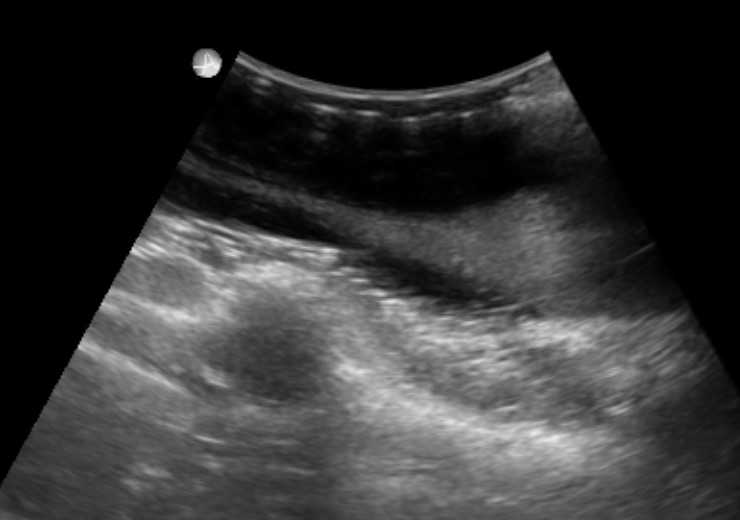 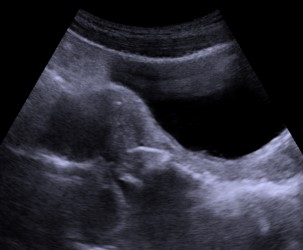 Bladder
Bladder
Uterus
Uterus
*
Vagina
Vagina
Real Patient Ultrasound Image (* = tumor)
Phantom Ultrasound Image (* = tumor)
3rd Prototype: Transrectal Ultrasound (TRUS)
Bladder
Bladder
Bladder
Tumor
Uterus
3rd Prototype: Transrectal Ultrasound (TRUS)
Vaginal Cavity
^    needle